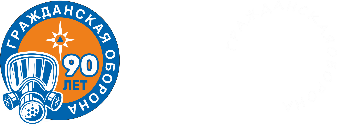 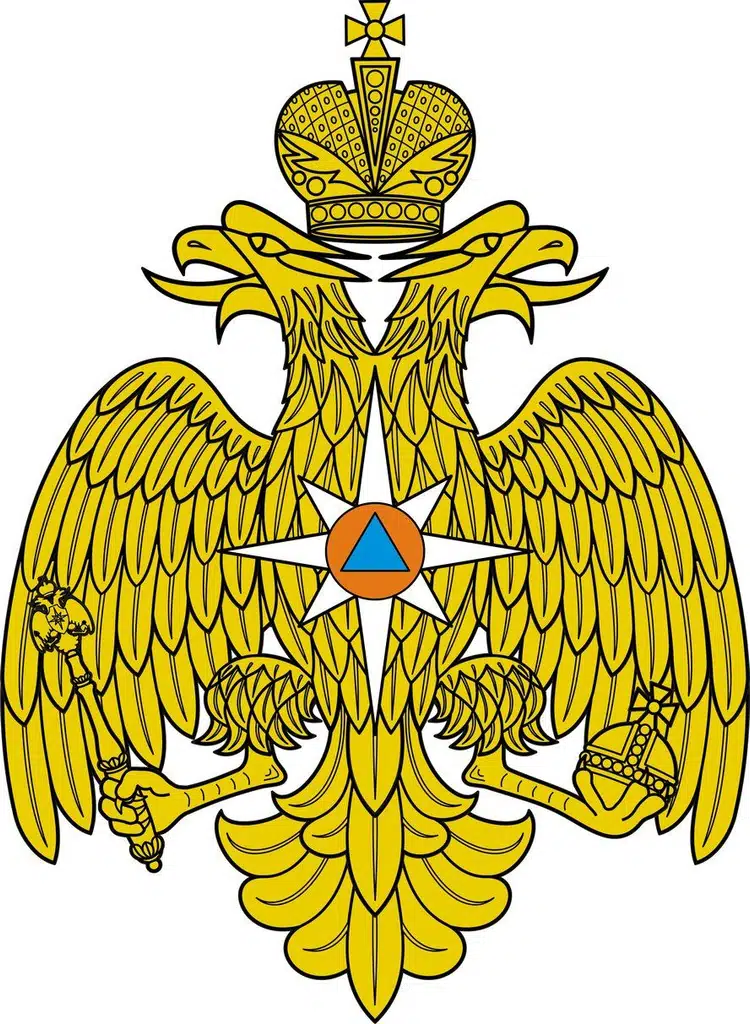 Итоги работы с обращениями граждан и организаций в Главном управлении               МЧС России по Республике Коми                      в I полугодии 2024 года
[Speaker Notes: Работа оперативных групп, служб ГУ]
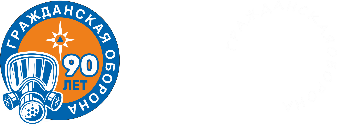 Количество обращений граждан и организаций, поступивших и рассмотренных в Главном управлении МЧС России по Республике Коми
ВСЕГО ОБРАЩЕНИЙ                            
 
791
ВСЕГО ОБРАЩЕНИЙ                            
 
669
+15,4 %
Ii I полугодие 2024 г.
Ii I полугодие 2023 г.
Обращения граждан, поступившие в подразделения надзорной деятельности и профилактической работы
538
Обращения граждан, поступившие в подразделения надзорной деятельности и профилактической работы
434
+19,3 %
Ii I полугодие 2024 г.
Ii I полугодие 2023 г.
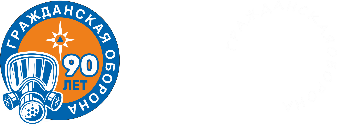 Формы и типы обращений граждан и организаций, поступивших и рассмотренных в Главном управлении МЧС России по Республике Коми
Обращения, поступившие в электронном виде
306
(I полугодие 2024 г.)


273
(I полугодие 2023 г.)
Обращения, поступившие в письменном виде
461
(I полугодие 2024 г.)


381
(I полугодие 2023 г.)
Обращения, поступившие на телефон доверия
24
(I полугодие 2024 г.)


15
(I полугодие 2023 г.)
+10,8%
+17,3%
+37,5%
повторные      обращения
10
(I полугодие 2024 г.)


10
(I полугодие 2024 г.)
неоднократные      обращения
7
(I полугодие 2024 г.)


7
(I полугодие 2023 г.)
анонимные      обращения
6
(I полугодие 2024 г.)


4
(I полугодие 2023 г.)
повторные      обращения
11
(I полугодие 2024 г.)


17
(I полугодие 2023 г.)
коллективные      обращения
8
(I полугодие 2024 г.)


6
(I полугодие 2023 г.)
-35,3%
+25,0%
+33,3%
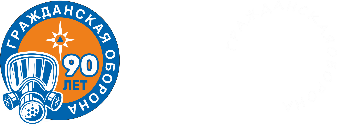 Виды обращений граждан и организаций, поступивших и рассмотренных в Главном управлении МЧС России по Республике Коми
ЖАЛОБА
(просьба гражданина о восстановлении или защите его нарушенных прав, свобод или законных интересов либо прав, свобод или законных интересов других лиц)
92                                                     74
(I полугодие 2023 г.)                      (I полугодие 2024 г.)
ЗАЯВЛЕНИЕ
(просьба гражданина о содействии в реализации его конституционных прав и свобод или конституционных прав и свободы других лиц, либо сообщение о нарушении законов и иных нормативных правовых актов, недостатках в работе государственных органов, органов местного самоуправления и должностных лиц, либо критика деятельности указанных органов и должностных лиц)
                                                   679
(I полугодие 2023 г.)                      (I полугодие 2024 г.)
-19,5%
ПРЕДЛОЖЕНИЕ
(рекомендация гражданина по совершенствованию законов и иных нормативных правовых актов, деятельности государственных органов и органов местного самоуправления, развитию общественных отношений, улучшению социально-экономических и иных сфер деятельности государства и общества)
1                                                       0
(I полугодие 2023 г.)                      (I полугодие 2024 г.)
+15,3%
НЕ ОБРАЩЕНИЯ
(благодарности, приглашения, поздравления, соболезнования, текст не имеющий смысла)
1                                                0
(I полугодие 2023 г.)                      (I полугодие 2024 г.)
-100%
-100%
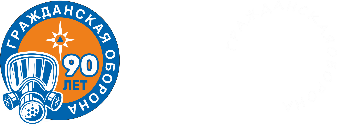 Источники поступления обращений граждан и организаций
209
Запросы депутатов Государственной Думы Федерального Собрания РФ
2
Через сеть Интернет
398
В письменной форме
0
Досудебные обжалования
Из федеральных органов исполнительной власти, органов государственной власти
62
66
Из органов прокуратуры
Из Администрации Президента РФ, Аппарата Правительства РФ
6
24
Телефон доверия
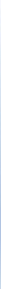 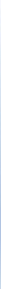 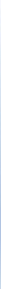 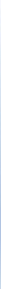 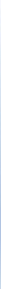 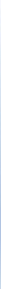 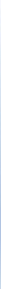 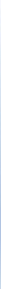 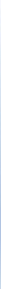 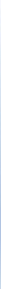 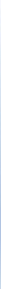 24
Обращения организаций
79
Личный приём граждан
Из них, обращения, поступившие в управление надзорной деятельности и профилактической работы
538
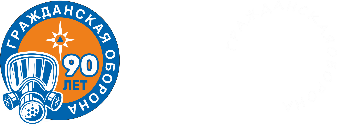 Результаты рассмотрения обращений граждан и организаций
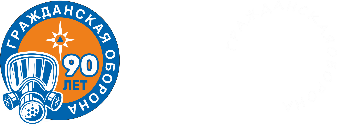 Тематика обращений граждан и организаций, поступивших 
в Главное управление МЧС России по Республике Коми